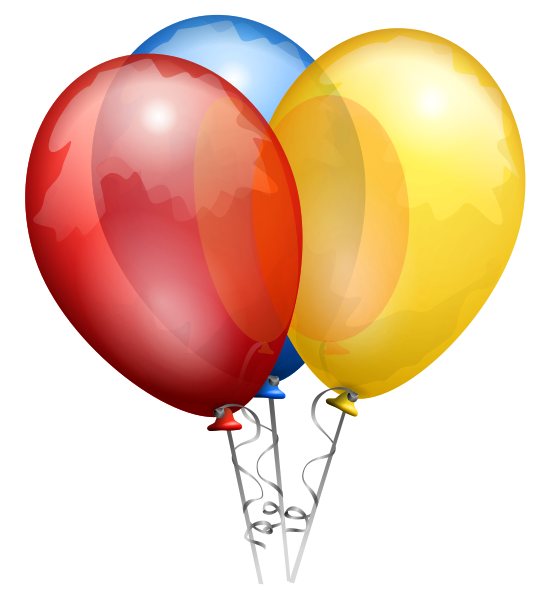 Welcome
Let's listen to a song….
INTRODUCTION
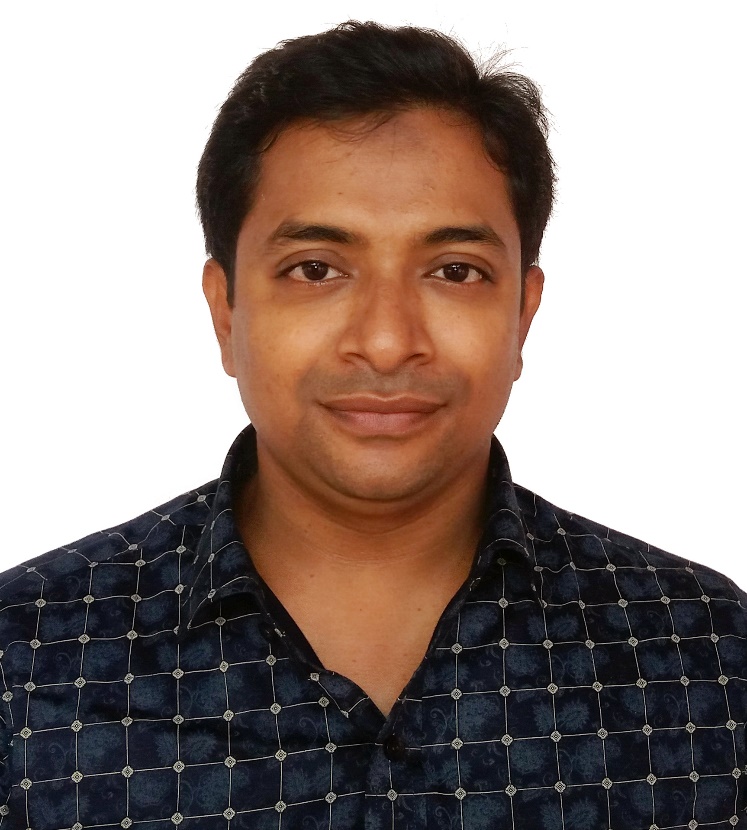 Mohammad Ruhul Amin Shapan
Assistant Teacher
Ghagotia Govt. Primary School
Tahirpur, Sunamganj.
INTRODUCTION of LESSON
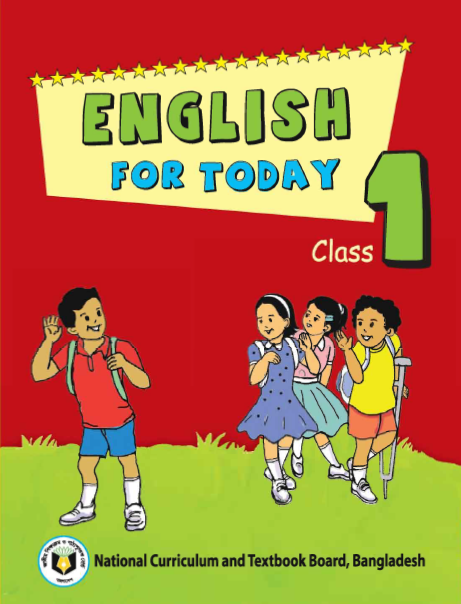 Class	:One
Subject	:English
Unit	:09, Numbers
Lesson	:1-3
Date	:
Part of Lesson: 
C, Count, trace and write.
Learning outcomes:
By the end of the lesson students will be able to……
Reading:
                2.1.1- Recognize and read cardinal numbers up to 10.

Writing:
                2.1.1- Write cardinal numbers up to 10 in figures.
Write 1, 2, 3, and 4 with your hands in the air
1
2
3
4
How many balls are there?
1
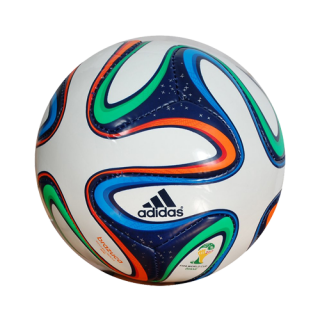 How many apples are there?
2
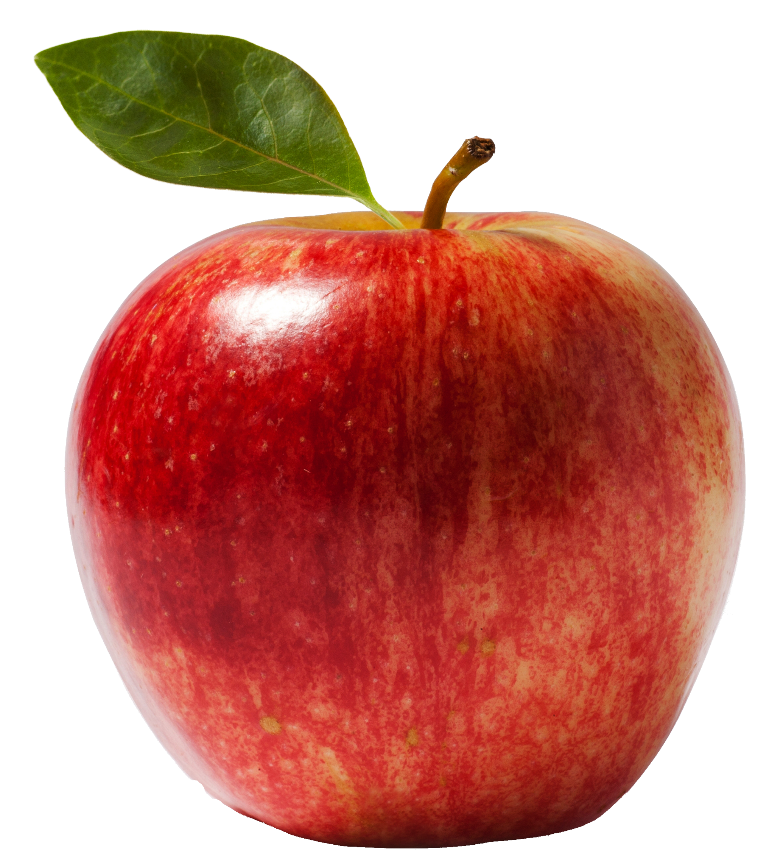 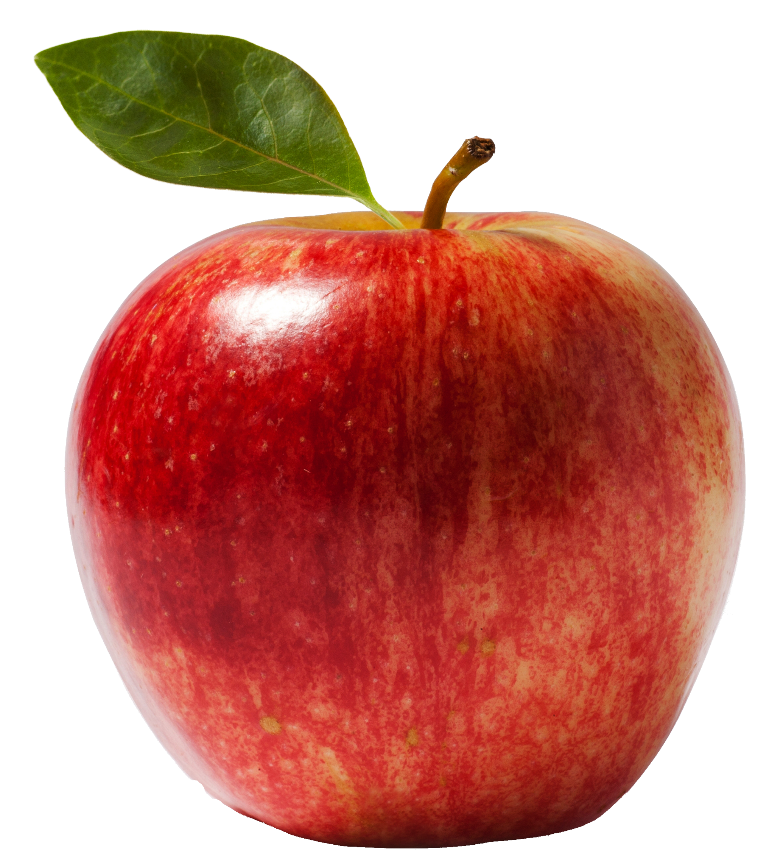 3
How many caps are there?
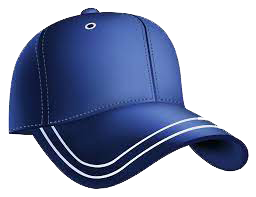 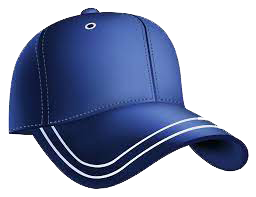 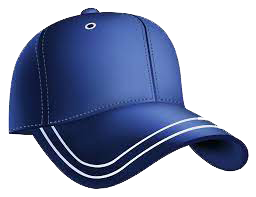 How many fishes are there?
4
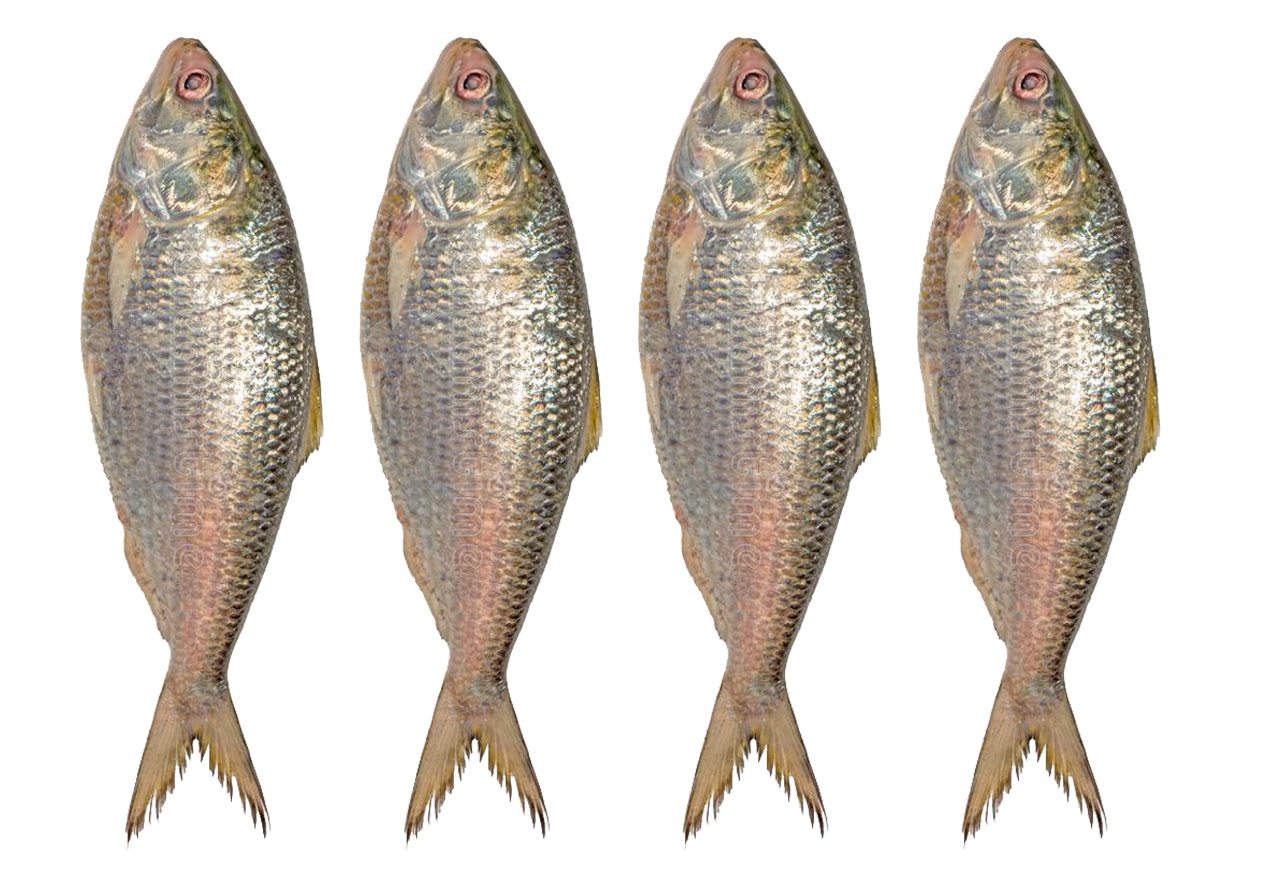 Open your book at page 18
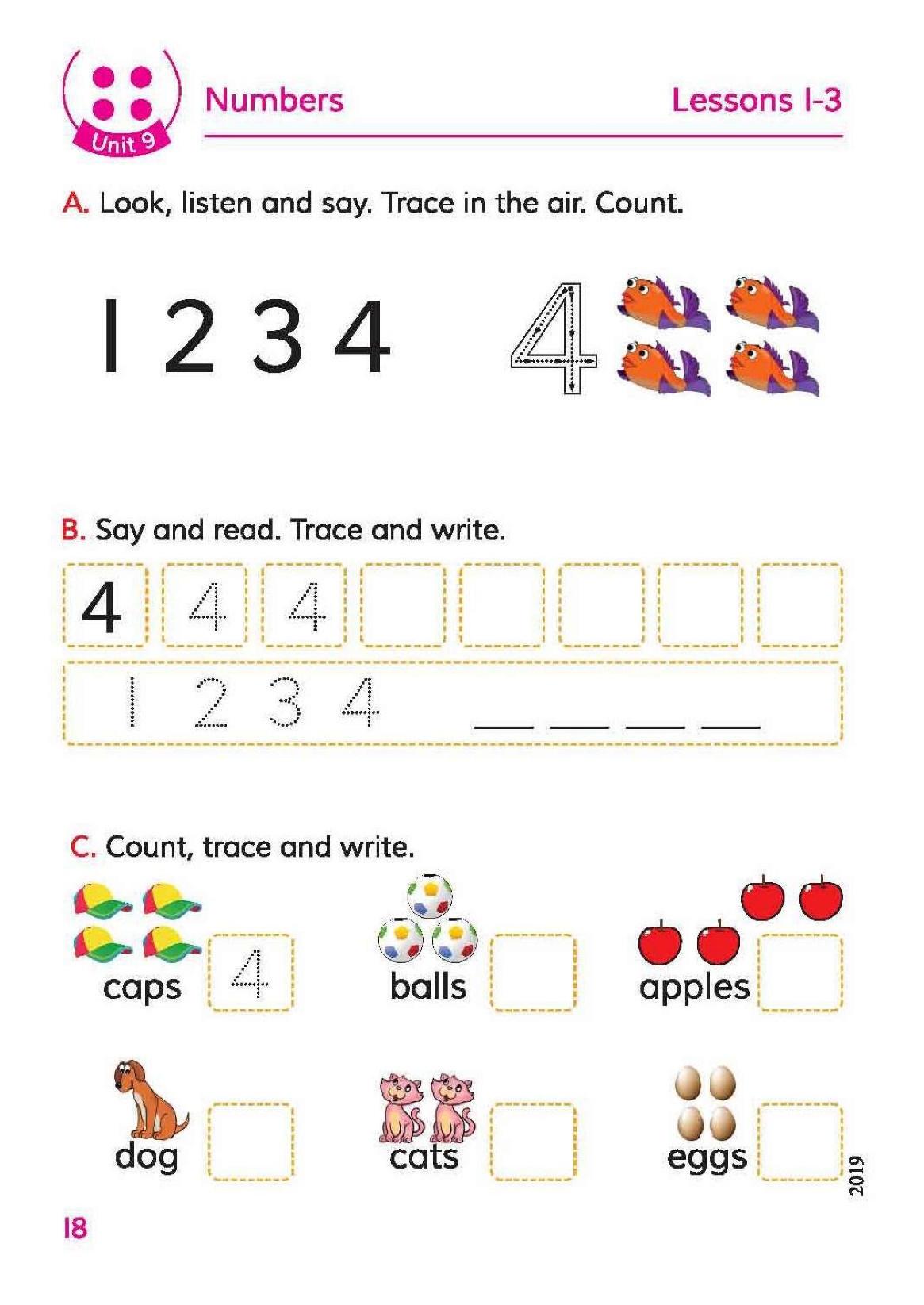 4
What is this
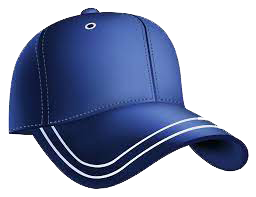 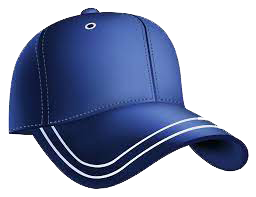 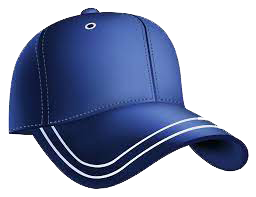 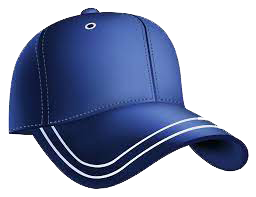 How many caps are there?
What is this
3
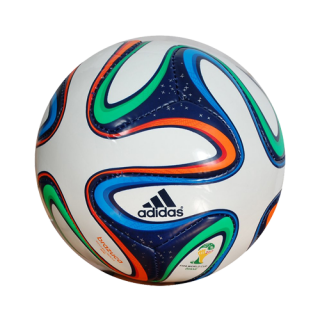 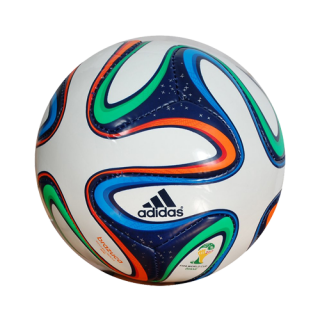 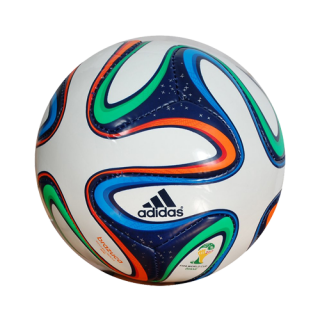 How many balls are there?
4
What is this
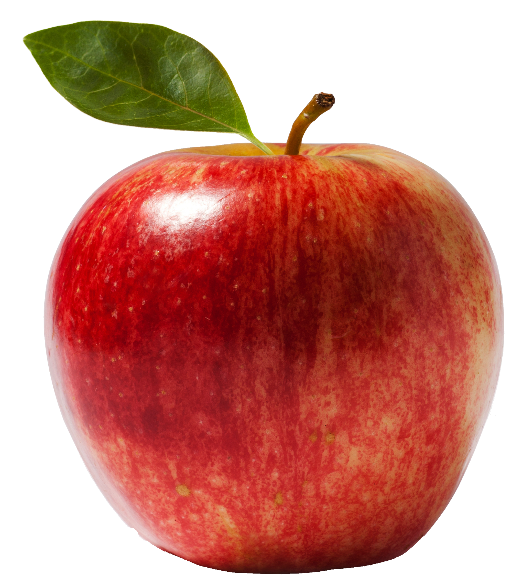 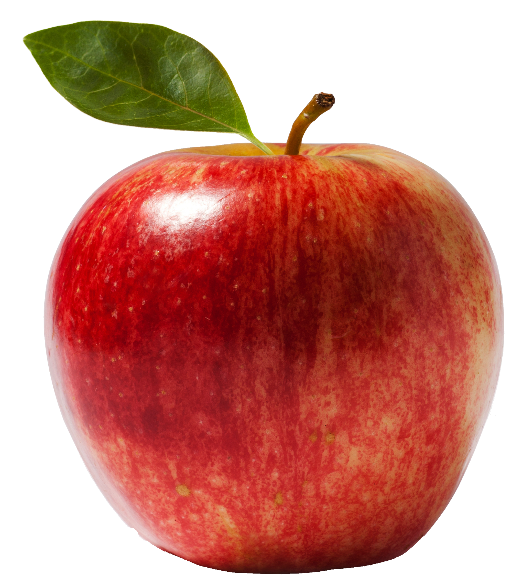 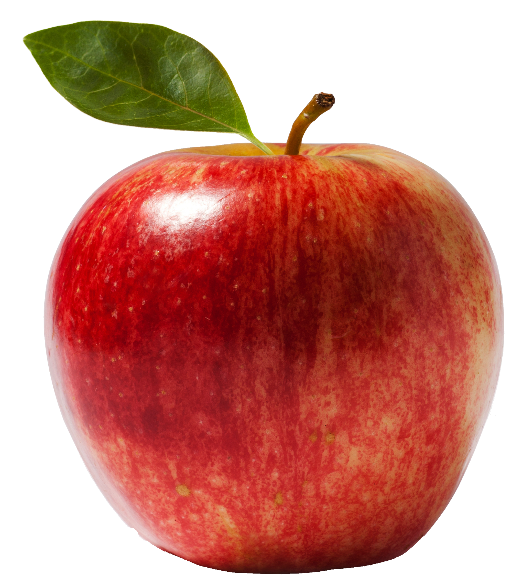 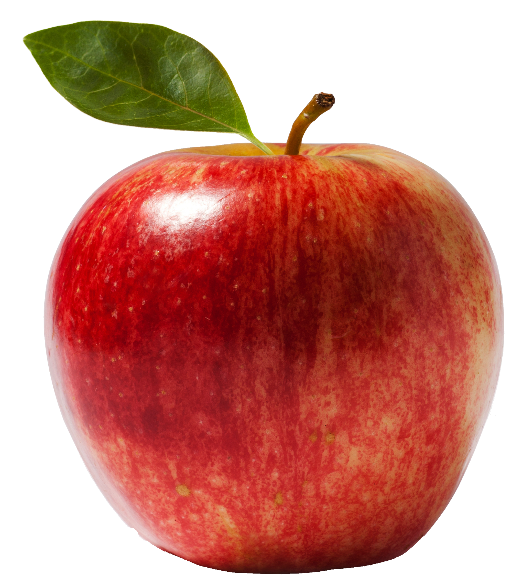 How many apples are there?
1
What is this
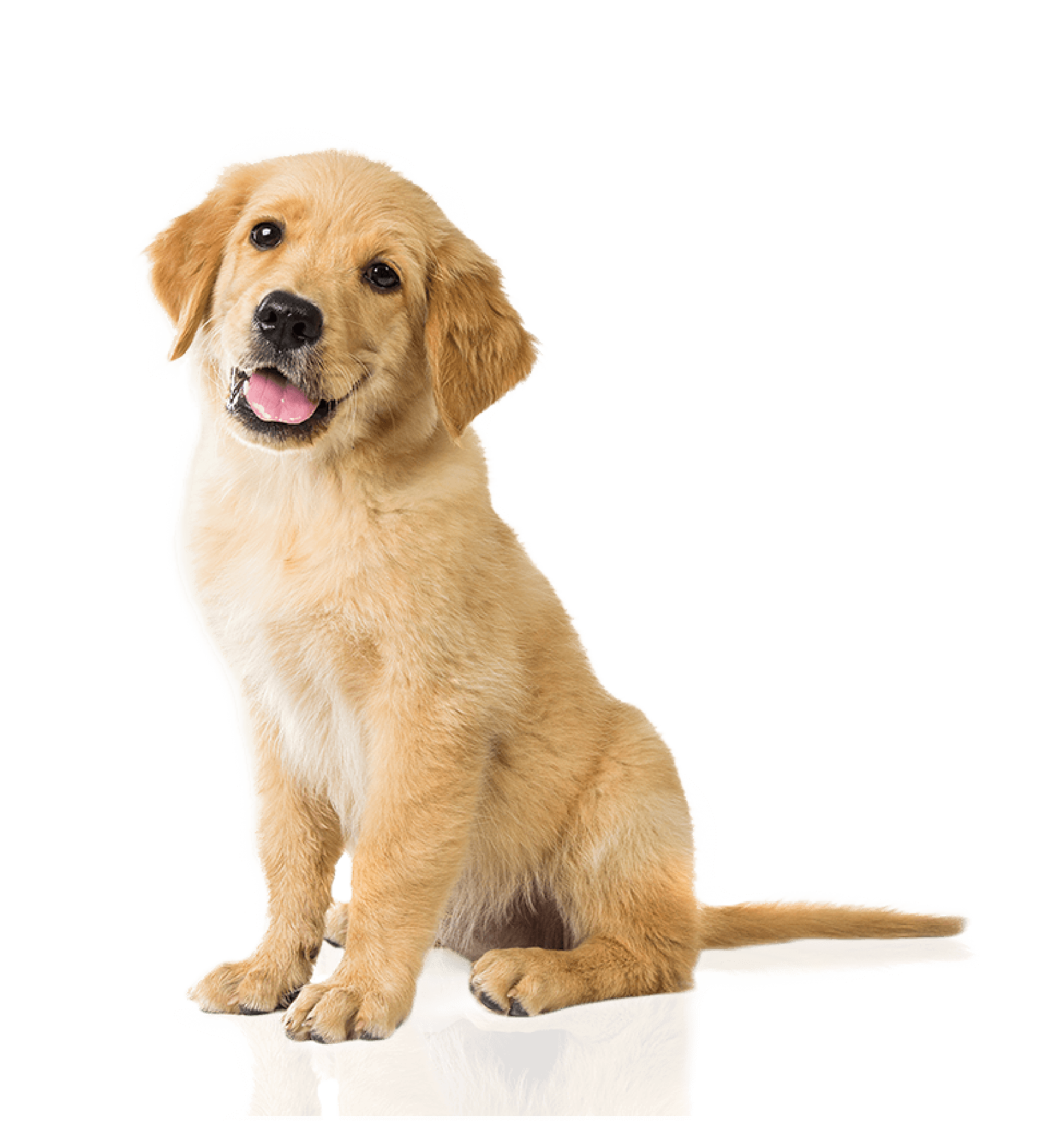 How many dogs are there?
2
What is this
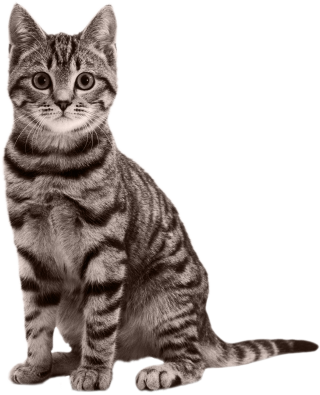 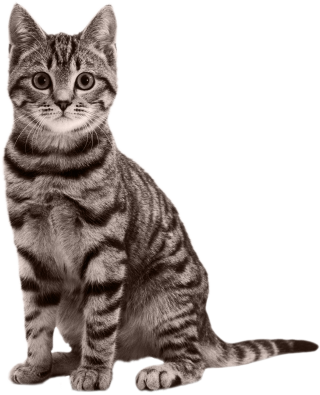 How many cats are there?
4
What is this
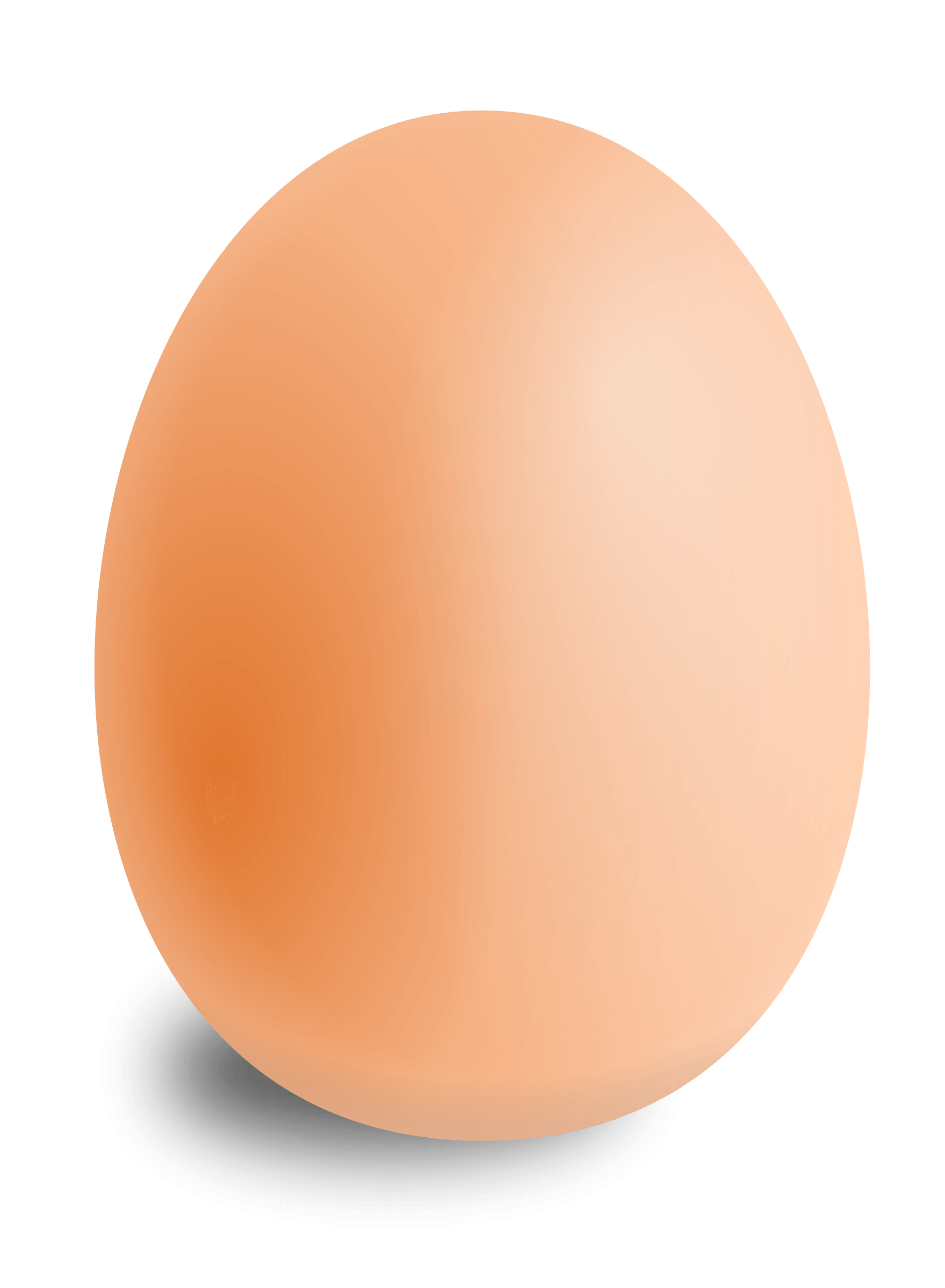 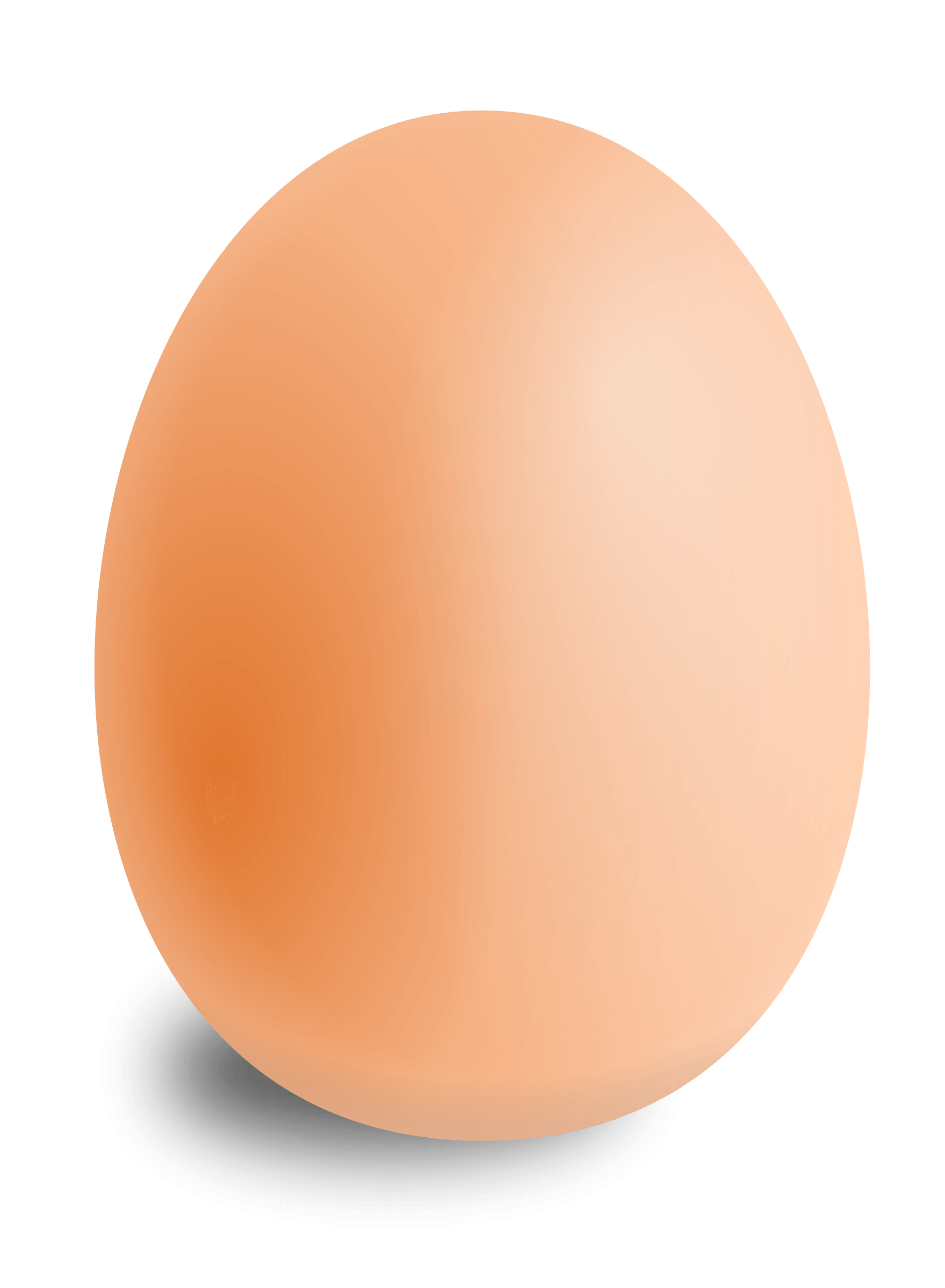 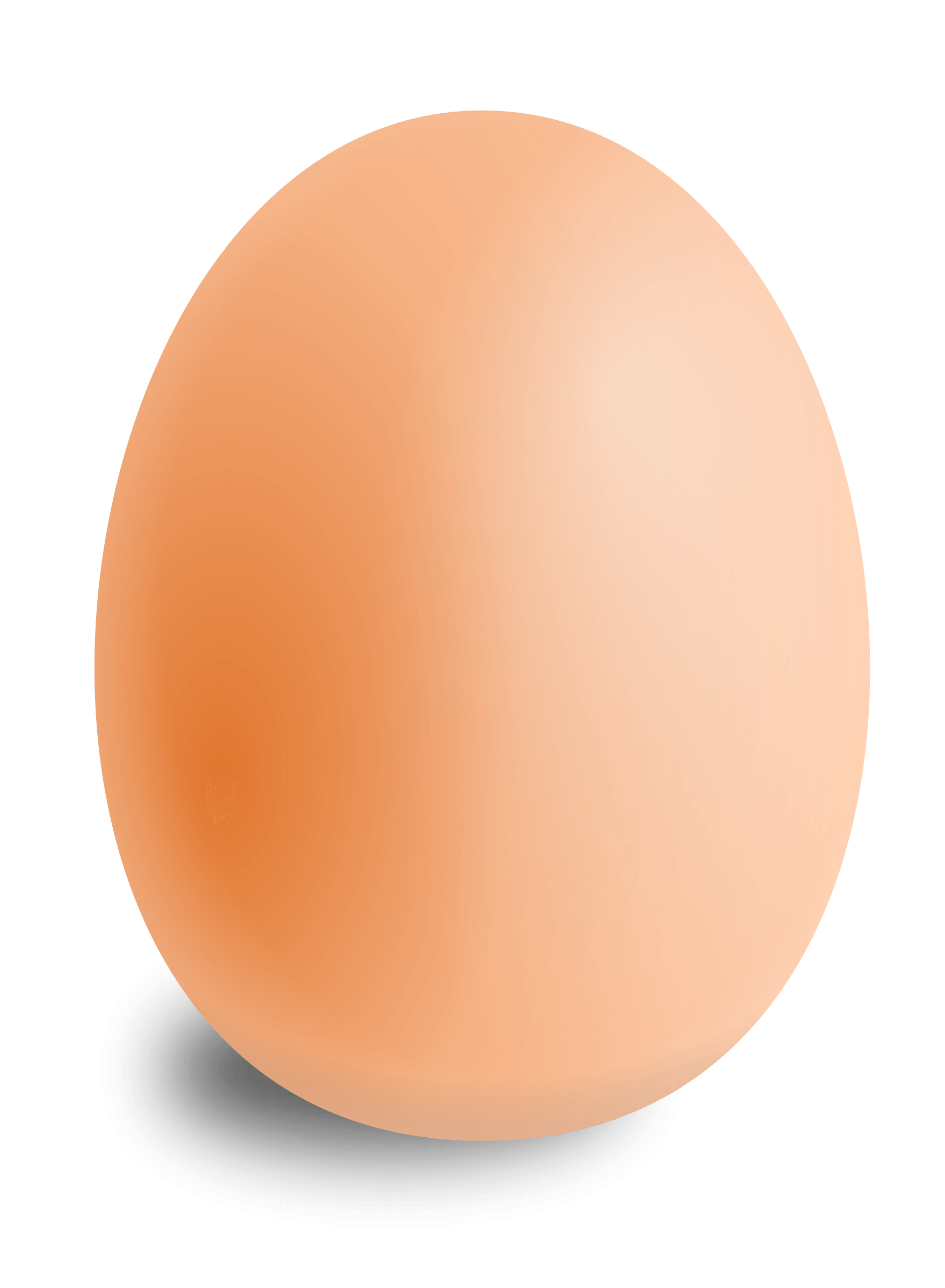 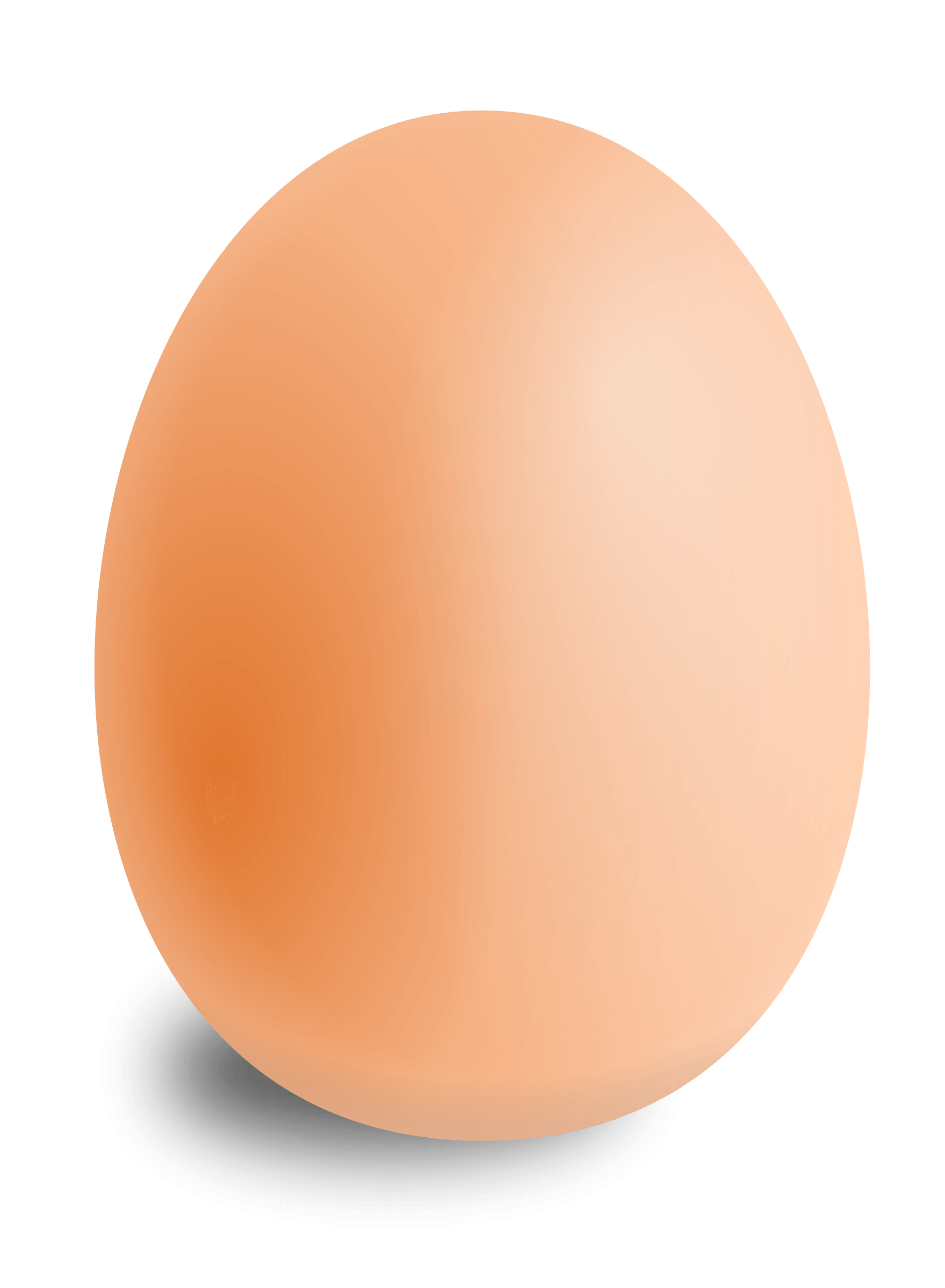 How many eggs are there?
Write 1, 2, 3, and 4 on your notebook
1
2
3
4
Group work
Match correctly
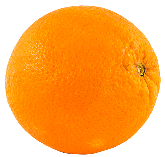 1
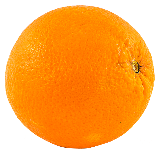 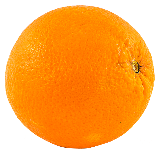 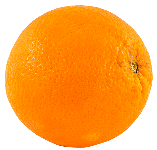 4
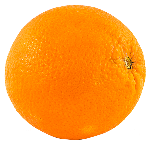 3
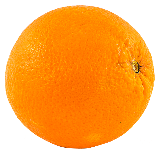 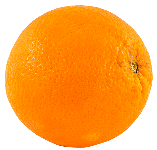 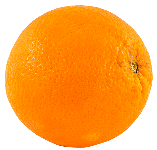 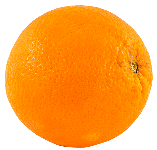 2
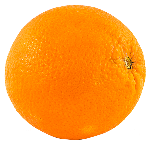 Evaluation
Count and write the numbers
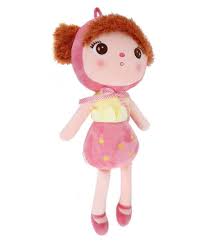 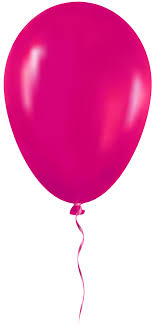 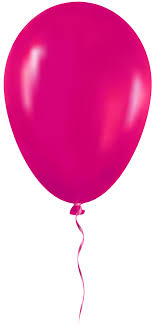 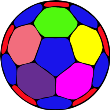 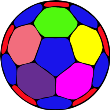 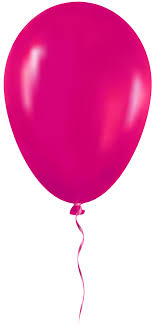 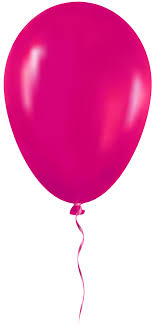 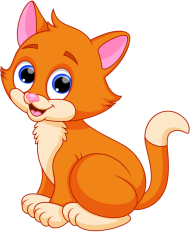 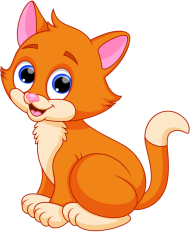 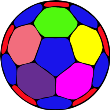 4
2
1
3
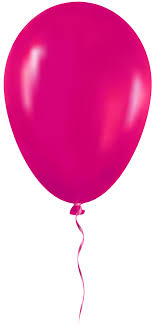 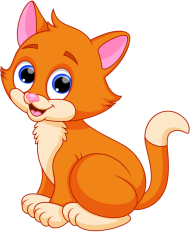 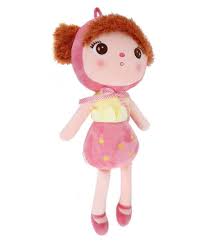 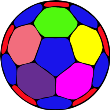 Thank You